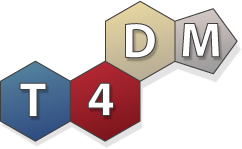 Effect of Testosterone Treatment On Type 2 Diabetes Incidence In High Risk Men Enrolled In A Lifestyle Program: A Two-year Randomized Placebo Controlled Trial (T4DM)
Besins Healthcare
Global Medical Affairs
March 2021
The T4DM study: in high-risk men, TTh decreased the 2-year             risk of T2DM by 41% beyond lifestyle interventions alone
Co-primary 2-year endpoints
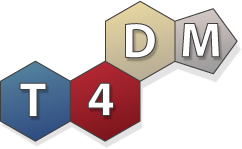 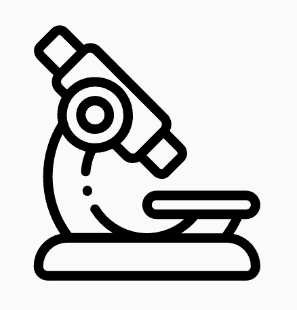 Men were randomised 1:1 to either TTh (1000 mg/4 mL IM) or placebo at baseline, 6 weeks and then 3-monthly for 2 years; all were enrolled in a lifestyle program
Proportion of men with OGTT 2-hour glucose ≥11.1 mmol/L at 2 years
Mean change in OGTT 2-hour glucose at 2 years (mmol/L)
Randomised, double-blind, placebo-controlled multicentre Phase 3 trial in men aged 50–74 years (N=1007) with waist circumference >95cm, serum total testosterone ≤14nmol/L and newly diagnosed T2DM
IM, intramuscular; OGTT, oral glucose tolerance test; T2DM, type 2 diabetes mellitus; TTh, testosterone therapy
Wittert GA et al. Diabetes 2020;69(Suppl 1): https://doi.org/10.2337/db20-274-OR.
[Speaker Notes: The primary hypothesis of the T4DM study was that TTh for 2 years will prevent progression to, or reverse, T2DM in high-risk men concurrently enrolled in a community-based lifestyle programme.1
A key secondary hypothesis was that TTh for 2 years will lead to metabolically favourable changes in body composition, improve sexual function and enhance adherence to the lifestyle programme.1
This randomised, placebo-controlled, double-blind, 2-year, Phase IIIb trial was conducted at 6 Australian Tertiary Care centres.2
Inclusion criteria were age 50–74 years; waist circumference ≥95 cm; OGTT 2-hour glucose 7.8–15.0 nmol/L (140–270 ng/dL) and serum testosterone concentration ≤14 nmol/L.2
Exclusion criteria were: HPG pathology; TTh in the past 12 months; any prior anabolic steroid abuse; medications affecting testosterone or sex hormone-binding globulin; previously diagnosed T2DM; medication to lower blood glucose; OGTT 2-hour glucose >15 mmol/L; anti-obesity drugs, prior or planned bariatric surgery; major cardiovascular event in previous 6 months or active cardiac disease; systolic blood pressure ≥160 mmHg, diastolic blood pressure ≥100 mmHg, transient ischaemic attack or stroke within the previous 3 years and significant psychiatric disorder.2

HPG, hypothalamo-pituitary-gonadal; OGTT, oral glucose tolerance test; T2DM, type 2 diabetes mellitus; TTh, testosterone therapy

References
1. Wittert GA et al. Diabetes 2020;69(Suppl 1): https://doi.org/10.2337/db20-274-OR.
2. Wittert G et al. Diabetes Obes Metab 2019;21:772–80.]
T4DM study: overview
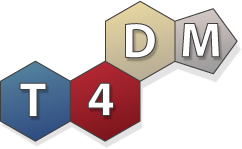 The Testosterone for Diabetes Mellitus (T4DM) trial
Randomized, double-blind, placebo-controlled, 2-year, phase 3b trial
Involved 6 Australian tertiary care centers
Enrolled men with low testosterone levels and abdominal obesity
To determine whether TTh prevents progression to or reverses early type 2 diabetes, beyond the effects of a community-based, standardised lifestyle program
Aim
TTh, testosterone therapy
Wittert G et al. Lancet Diabetes Endocrinol. 2021;9(1):32–45.
Rationale
Low serum testosterone concentration – independent risk factor for T2DM
Adjusted association of baseline total testosterone and SHBG with incident T2DM
Total testosteroneRR (95% CI) per 100 ng/dL decrease
SHBGRR (95% CI) per 15 nmol/L decrease
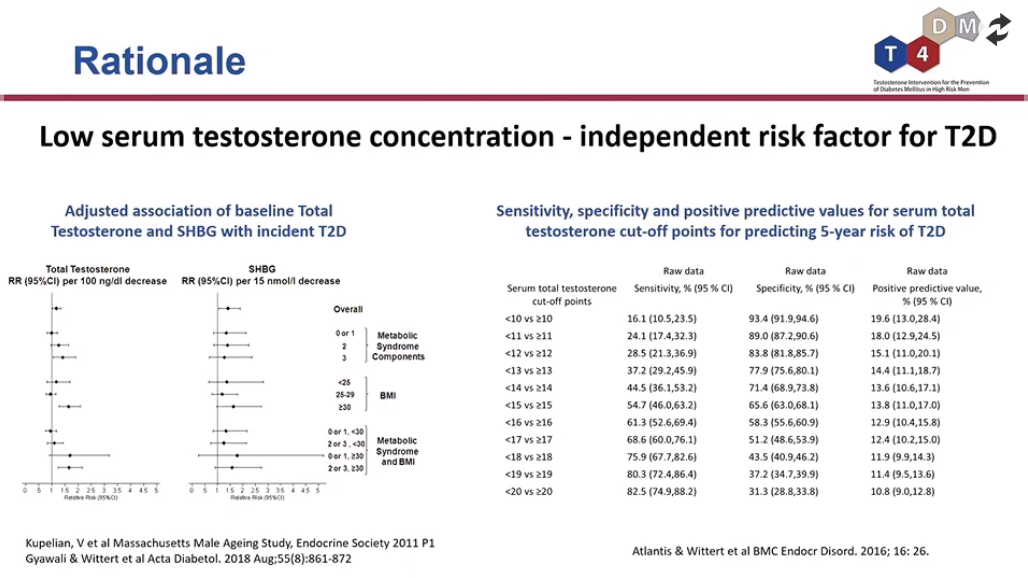 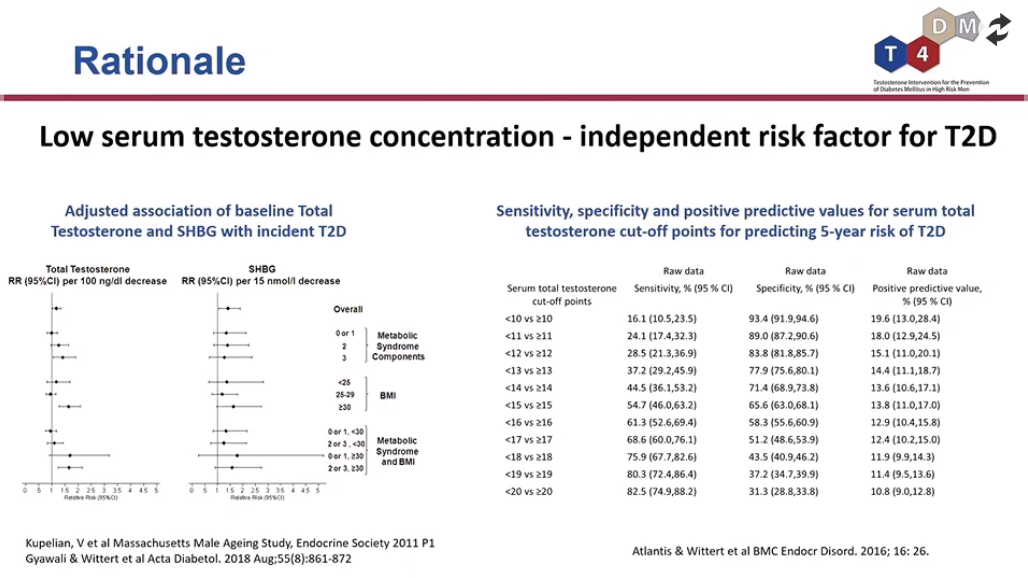 Overall
0 or 123
<2525–29≥30
0 or 1, <302 or 3, <300 or 1, ≥302 or 3, ≥30
MetabolicSyndromeComponents
BMI
MetabolicSyndromeand BMI
2
0
0
0.5
0.5
1
1
1.5
1.5
2
2.5
2.5
3
3
3.5
3.5
4
4
4.5
4.5
5
5
Relative Risk (95% CI)
Relative Risk (95% CI)
BMI, body mass index; CI, confidence interval; RR, relative risk; SHBG, sex hormone-binding globulin; T2DM, type 2 diabetes mellitus.
Keupelian V et al Massachusetts Male Ageing Study, Endocrine Society 2011 P1; Gyawali P et al Acta Diabetol 2018;55:861–72.
Hypotheses
Key secondary hypotheses
T treatment for 2 years will
lead to metabolically favourable changes in body composition
improve sexual function
enhance adherence to the lifestyle program
Primary hypothesis
T treatment for 2 years will prevent progression to, or reverse, T2DM in high-risk men concurrently enrolled in a community-based lifestyle program
T, testosterone; T2DM, type 2 diabetes mellitus.
T4DM study: design
Population
Abdominal obesity
Age 50–74 years
Serum testosterone ≤14 nmol/L
At risk of T2D or newly diagnosed with T2D*
Treatment Group: 504 men
Testosterone Undecanoate (Nebido/Reandron®) injection every 12 weeks for 2 years
Lifestyle
program
1:1
Randomization
Placebo group: 503 men
Placebo injection every 3 months for 2 years
Lifestyle
Program**
*A 2-h plasma glucose ≥7.8 to <11.1 mmol/L (≥140.4 to <199.8 mg/dL) (at risk) or ≥11.1 to ≤15.0 mmol/L (≥198.0 to ≤270.0 mg/dL) (newly diagnosed) in response to a 75 g oral glucose tolerance test. T2D, type 2 diabetes; TTh, testosterone therapy; **offered by WW (formerly Weight Watchers)
T4DM study: design
Exclusion criteria 
HPG pathology
T treatment in past 12 months
Any prior anabolic steroid abuse
Medications affecting T or SHBG
Previously diagnosed T2DM
Medication to lower blood glucose
2-hour glucose >15 mmol/L on OGTT
Anti-obesity drugs, prior or planned bariatric surgery
Major CV event in previous 6 months or active cardiac disease
BP systolic ≥160, diastolic ≥100
TIA or stroke within the previous 3 years
Significant psychiatric disorder
BP, blood pressure; CV, cardiovascular; HPG, hypothalamo-pituitary-gonadal; OGTT, oral glucose tolerance test; SHBG, sex hormone-binding globulin; T, testosterone; T2DM, type 2 diabetes mellitus; TIA, transient ischemic attack.
Wittert G et al. Diabetes Obes Metab 2019;21:772–80.
T4DM study: Methods
Lifestyle program
WW (formerly Weight Watchers), weekly group meetings, interactive website or both
Study treatment
T undecanoate (Reandron, Bayer) 1000 mg IMI: baseline, 6 weeks and 3 monthly coinciding with study visits
Co-primary endpoints – power calculation
N=1000; ≥80% power to detect a change in the proportion with OGTT ≥11.1 mmol/L (270 mg/dL) from 16.1% (control group) to 9.0% (testosterone group), significance level: 3.5%
>88% power to detect a change between groups in the reduction of OGTT 2-h glucose of 0.6 mmol/L (10.8 mg/dL) based on SD 2.42 mmol/L (43.56 mg/dL), significance level: 2.5%
Randomization
Dynamic minimization in a 1:1 ratio
Stratified by center, age group (50–59, 60–74 years), WC (95–100, 101–115, >115 cm), 2-h glucose on OGTT (7.8–9.5, 9.6–11.0, 11.1–15.0 mmol/L), smoking (yes, no), first-degree family history of T2DM (yes, no)
IMI, intramuscular injection; OGTT, oral glucose tolerance test; T2DM, type 2 diabetes mellitus; WC, waist circumference.
Wittert G et al. Diabetes Obes Metab 2019;21:772–80.
Participants
Pre-screening questionnaire completed(n=19,022)
Excluded on pre-screening questionnaire (n=5914)
970 previous diabetes diagnosis
1061 history of cancer
2074 contraindicated medications
580 waist circumference too small
1209 other exclusions
Eligible for lab screening (n=13,108)
Did not attend lab screening (n=2195)
Declined lab screening (n=2383)
Attended lab screening (n=8530)
Excluded at lab screening (n=7313)
6221 normal blood glucose
546 testosterone too high
546 other exclusions on blood tests
Eligible for clinic screening (n=1217)
Declined clinic screening/enrolment (n=108)
Excluded at clinic screening (n=102)
22 contraindicated medications
11 previous diabetes diagnosis/metformin use
12 prostate-related exclusions
9 cardiovascular exclusions
9 off-study T treatment commenced/indicated
39 other exclusions
Randomized (n=1007)
T, testosterone.
Participants (cont.)
Summary of participants randomized
Total participants randomized
Participants permanently discontinued*treatment prior to 2 years
Participants with data for primary endpoint analysis at 2 years
Placebo
503
131 (26.0%)
413 (82.1%)
Testosterone
504
116 (23.0%)
443 (87.9%)
20% of patients/group were newly diagnosed with T2DM at baseline
Groups were well matched across all baseline parameters

*Summary of reasons for premature discontinuation of study treatment
PSA, prostate-specific antigen; T2DM, type 2 diabetes mellitus.
T4DM Participants n=1007
Wittert GA et al. Diabetes 2020;69(Suppl 1): https://doi.org/10.2337/db20-274-OR
Data are mean (SD), or n (%)
Results: Changes in HPG axis markers
Blood are trough levels taken prior to each injection
Sex steroids assayed using LCMS
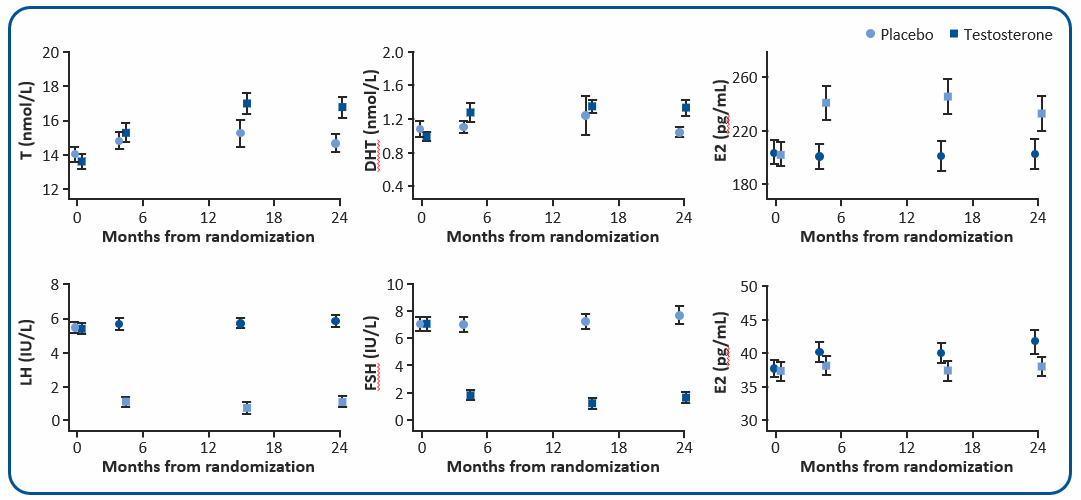 DHT, dihydrotestosterone; E2, estradiol; FSH, follicle-stimulating hormone; HPG, hypothalamo-pituitary-gonadal; LCMS, liquid chromatography–mass spectrometry; LH, luteinizing hormone; T, testosterone.
Results: Primary outcomes
Primary outcome 1
Proportion with 2 hr glucose ≥11.1 mmol/L at 2 years
RR 0.59 (95% CI: 0.43, 080); p<0.001
Adjusted analyses for baseline:
Testosterone RR 0.61 (95% CI: 0.45, 0.84); p=0.002
*Risk factors RR 0.65 (95% CI: 0.50, 0.86); p=0.002
87/413 (21.1%)
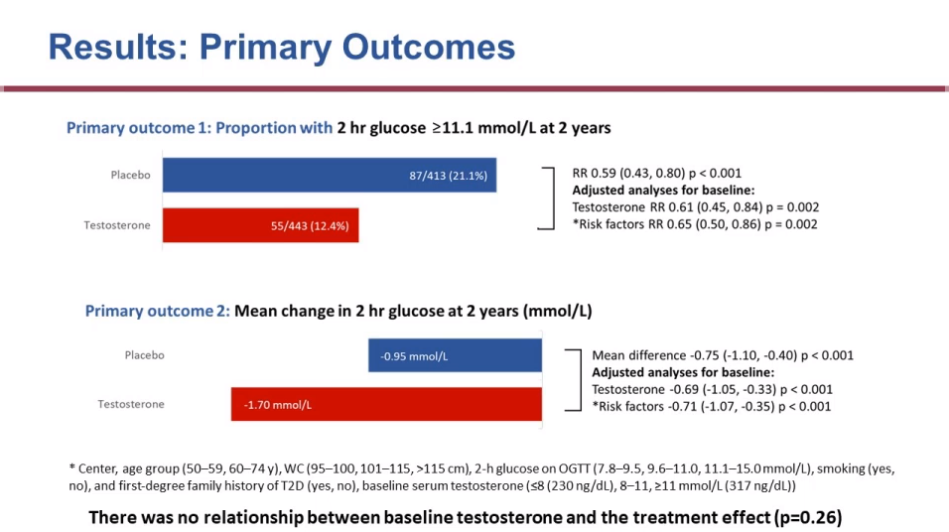 Placebo
Testosterone
55/443 (12.4%)
Primary outcome 2
Mean change in 2 hr glucose at 2 years (mmol/L)
-0.95 mmol/L
Mean difference -0.75 (95% CI: 01.10, -0.40); p<0.001
Adjusted analyses for baseline:
Testosterone -0.69 (95% CI: -1.05, -0.33); p<0.001
*Risk factors -0.71 (95% CI: -1.07, -0.35); p<0.001
Placebo
Testosterone
-1.70 mmol/L
There was no relationship between baseline testosterone and the treatment effect (p=0.26)
*Center, age group (50–59, 60–74 years), WC (95–100, 101–115, >115 cm), 2-h glucose on OGTT (7.8–9.5, 9.6–11.0, 11.1–15.0 mmol/L), smoking (yes, no), andfirst-degree family history of T2DM (yes, no), baseline serum testosterone (≤8 (230 ng/dL), 8–11, ≥11 mmol/L (317 ng/dL)
CI, confidence interval; OGTT, oral glucose tolerance test; T2DM, type 2 diabetes mellitus; WC, waist circumference.
Results: Secondary outcomes
Change from baseline in sexual function
Change from baseline in body composition
-8
-6
-4
-2
0
2
-1.0
-0.5
0
0.5
1.0
1.5
p=0.06
Body weight (kg)
Waist circumference (cm)
Erectile function score
Total muscle mass (kg)
Orgasmic function score
Total fat mass (kg)
Sexual desire score
Abdominal fat (%)
Intercourse satisfaction score
Arm muscle mass (kg)
Overall sexual satisfaction score
Grip strength (kg)
p=0.14
Total LUTS score
Placebo	Testosterone
Placebo	Testosterone
All p<0.001 unless otherwise stated
LUTS, lower urinary tract symptoms.
Results: Secondary outcomes (cont.)
CI, confidence interval.
Safety
Summary of safety triggers by treatment
Summary of Serious Adverse Eventsby treatment
25/106 (5% of total) had HCT ≥ 54 on repeat testing and were excluded from the study
There were two deaths in each group
*Denominators reflect patients with ≥1 haematocrit reading on study.
BPH, benign prostatic hyperplasia; IHD, ischemic heart disease.
Summary and conclusions
Testosterone decreased RR of T2DM at 2 years by ~40% beyond lifestyle program alone
Pharmacological effect i.e. not related to baseline serum testosterone concentration
Associated with favourable changes in body composition
Small benefits for sexual function
Cardiovascular safety reassuring
Frequent treatment-induced elevation of haematocrit; consider risk factors for an increase in haematocrit before prescribing
Men will be best served with a comprehensive and personalized approach to health care that includes a thorough assessment of physical and psychological conditions and risk factors, and optimization of health-related behaviours
RR, relative risk; T2DM, type 2 diabetes mellitus.
Where do we go from here? A pragmatic approach
Not advocating that all type 2 diabetic men should receive T therapy 
As has been pointed out, lifestyle factors can play a significant role and should be routinely recommended 
Guidelines (ADA, AACE, EAU, BSSM) currently recommend screening type 2 diabetic men for testosterone deficiency, especially in the presence of ED  
Based on the T4DM results, it is entirely reasonable to add pre-diabetic men to this list
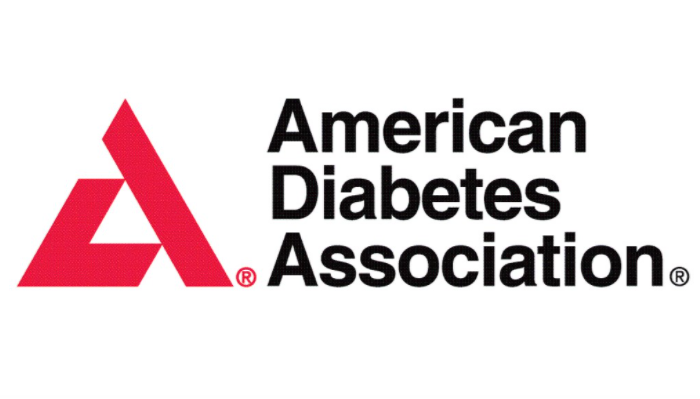 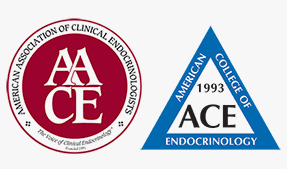 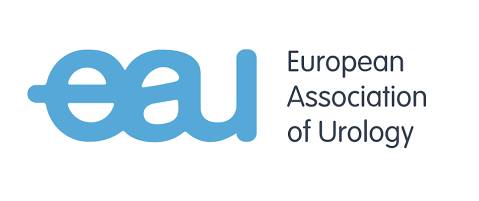 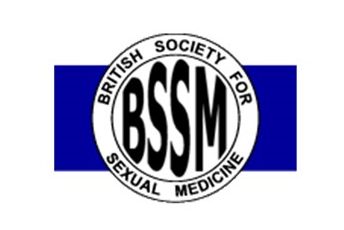 NHS Cheshire CCG: Diabetes Guidance 2021Addressing Hypogonadism in Men with Diabetes
Low testosterone levels occur in over 40% of men with type 2 diabetes mellitus and have been associated with increased mortality, with testosterone replacement therapy independently associated with reduced mortality in such men.
In addition, in men with hypogonadism and pre-diabetes, testosterone replacement therapy can prevent progression to type 2 diabetes mellitus and improves glycaemia and lipid levels. 
As a result it is good practice to check a morning testosterone level in men with pre-diabetes and type 2 diabetes every 3 years and to refer for assessment and treatment where necessary.
Cheshire CCG
Countess of Chester Hospital Foundation NHS Trust 
East Cheshire NHS Trust
Mid-Cheshire Hospitals Foundation NHS Trust
Authored by:
Dr Mark Dickinson:  Head of Prescribing and Medicines Optimisation
Professor Frank Joseph:  Consultant Physician in Endocrinology, Diabetes and Internal Medicine
Dr Adrian Heald: Consultant Physician in Diabetes & Endocrinology
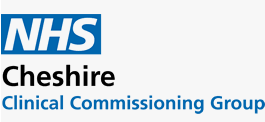 [Speaker Notes: Based on the results of the T4DM study, NHS Cheshire CCG implemented new guidelines to both reflect the results and also to recommend checking morning testosterone in men with pre-diabetes and type 2 diabetes every 3 years]